Overview of Hematopoietic System Disorders
Meltem Kurt Yüksel MD,Prof

Adult Hematology Department and Stem Cell Transplantation Unit
Ankara University Medicine Faculty
20 December 2021
In person & Virtual 2021-2022
Definition-1
Definition-2
Have you ever donated blood?
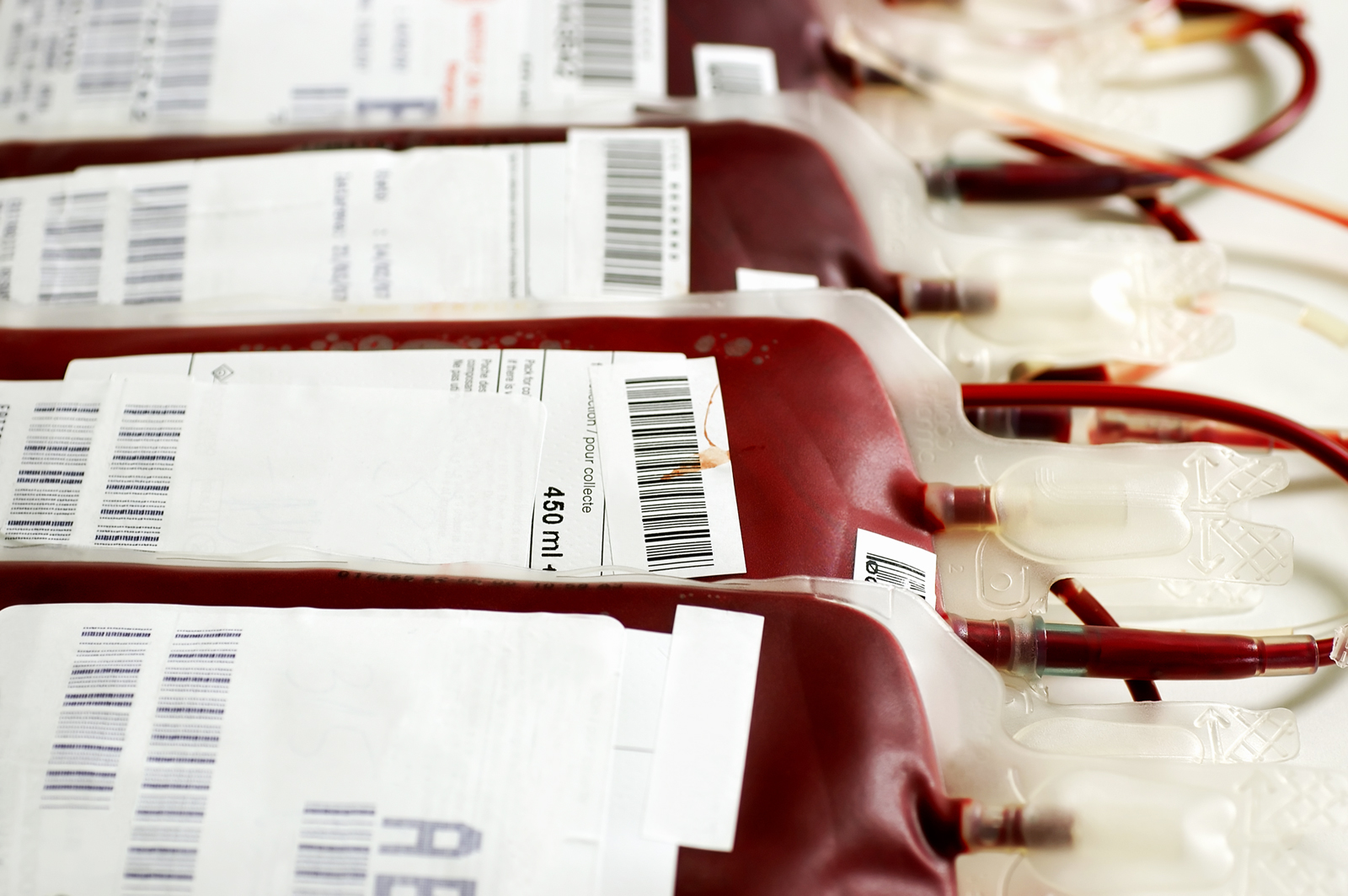 What is blood?
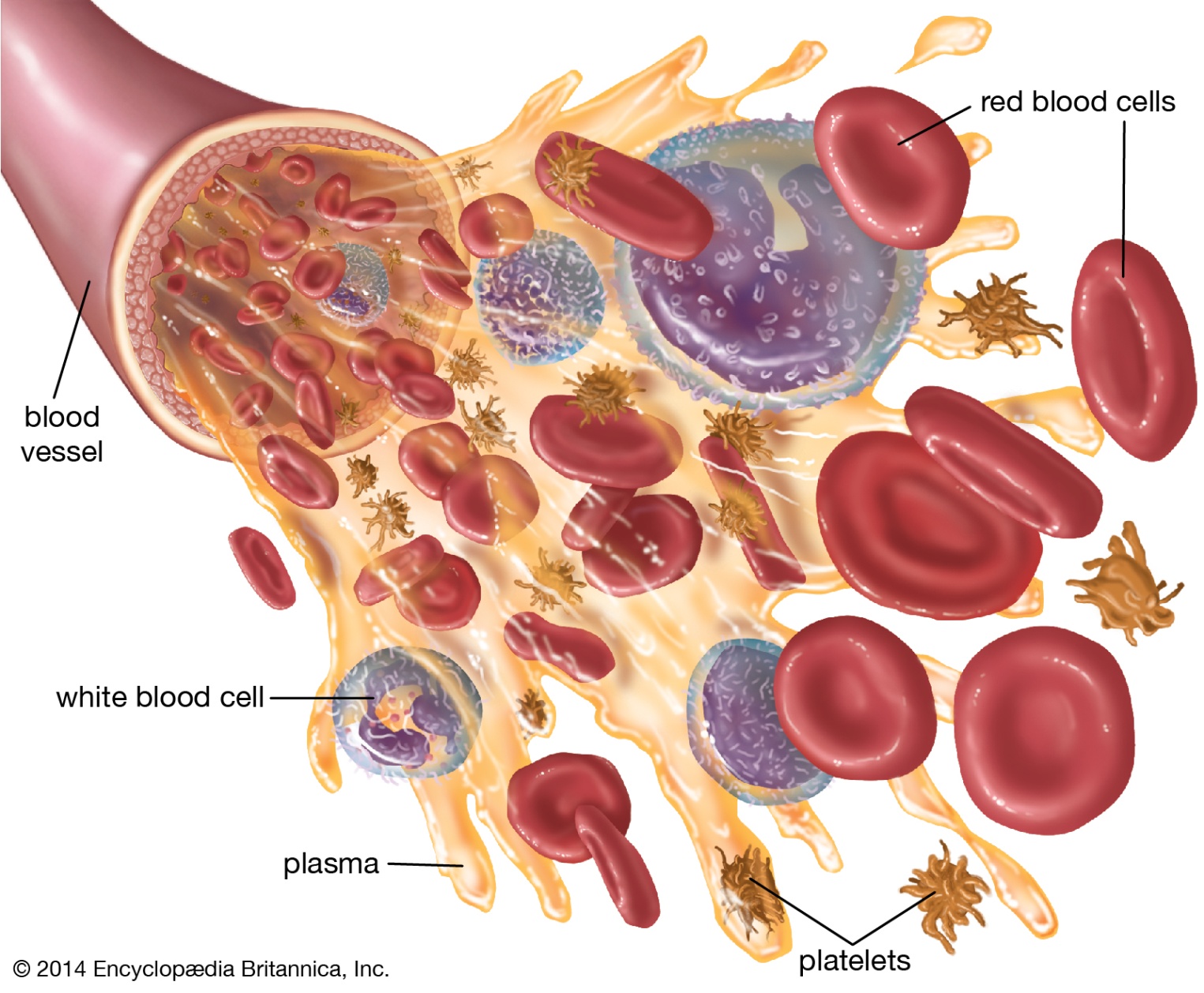 Blood
Both a tissue and fluid 
Transports oxygen and nutrients to the cells
Carries away corbondioxide and other waste products
Blood is a tissue because it is a collection of similiar specialized cells that serve particular functions
These cells are suspended in a liquid matrix PLASMA This makes the blood liquid
Plasma
The liquid portion of the blood 
Complex solution containing more than 90 percent water
The water part of the plasma is freely exchangeable with that of body cells and other extracellular fluids
The water part of the plasma is available to maintain the normal state of hydration of all tissues
Plasma-2
The major solute of plasma is a group of proteins constituting about 7 percent of the plasma by weight
The principle difference between the plasma and the extracellular fluid of the tissues is the high protein content of the plasma
Much of the protein of plasma is produced in the liver
The majör plasma protein is serum albümin
The principal function of which is to retain water in the bloodstream by its osmotic effect
The amount of serum albümin in the blood is a determinat of the total volüme of plasma
Albumin a non spesific carrier protein .Bilirubin for example is bound to albümin
The other protein groups in the plasma are called globulins
The immunoglobulins or antibodies are produced in response to spesific foreign substance or antigen
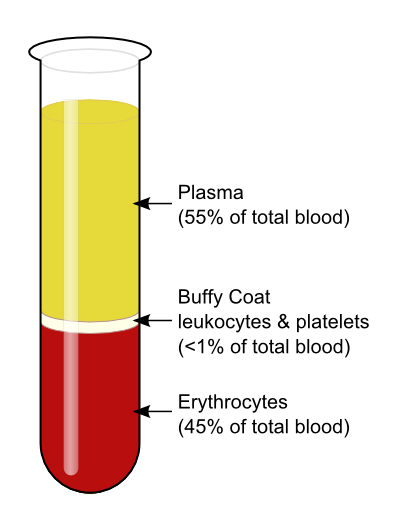 Within the body the blood is permenantly fluid and the turbulent flow assures that cells and plasma are fairly homogeneously mixed
The cells in the blood
The red blood cells (erythrocytes) constitute about 45 percent of the volume of the blood
The remaining cells (White blood cells=leukocytes and platelets=thrombocytes)less than 1 percent
The fluid portion, plasma , is clear, slightly sticky, yellowisf fluid
After a fatty meal plasma transiently appears turbid
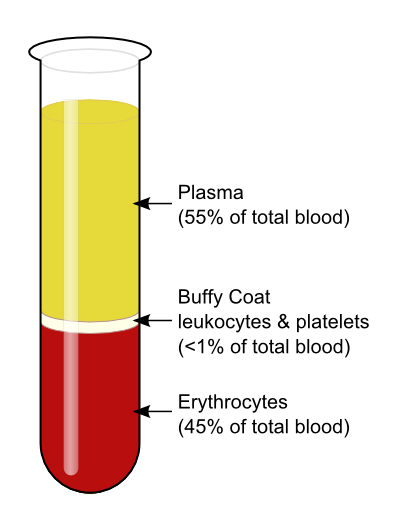 Blood Cells
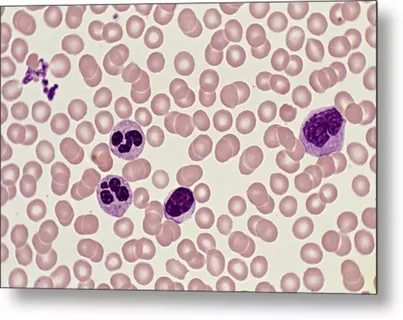 Hematopoietic cells are formed in the bone marrow
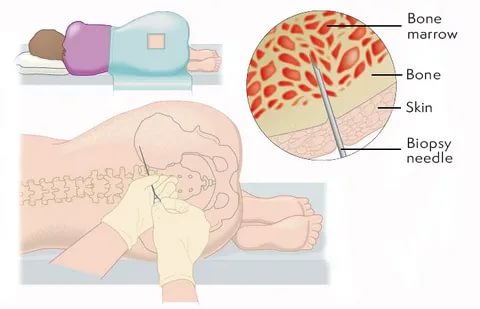 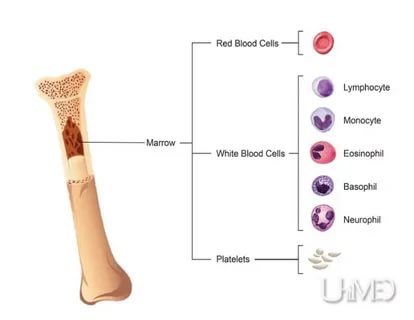 Hematopoeitic Stem Cells
What gives the red colour of the blood?
The charactestic colour is imparted by hemoglobin, a unique iron-containing protein
Hemoglobin brightnes in colour when saturated with oxygen (oxyhemoglobin) 
Hemoglobin darkens when oxgen is removed (deoxyhemoglobin)
What colour is the blood in the vein and in the artery?
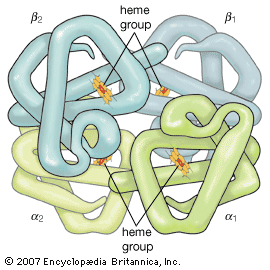 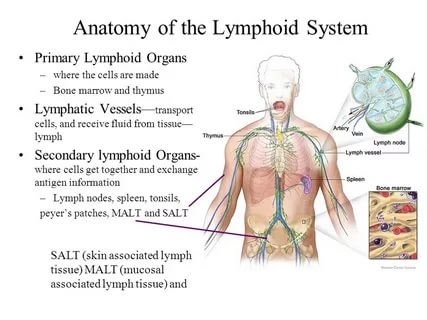 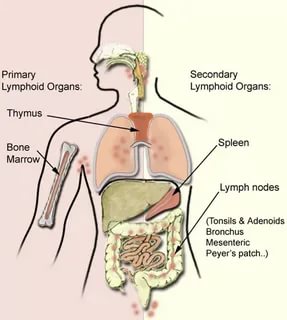 Blood disorders
Erythocyte disorders
Granulocyte Disorders
Mononuclear Cell Disorders
Thrombocyte disorders
Bone marrow diseases
Spleen
Lymph nodes
Coagulation System Disorders
Blood  disorders according to time of onset
Blood  disorders according to duration
Blood  disorders according to etiology
THANKS FOR LISTENING AND GOOD LUCK…